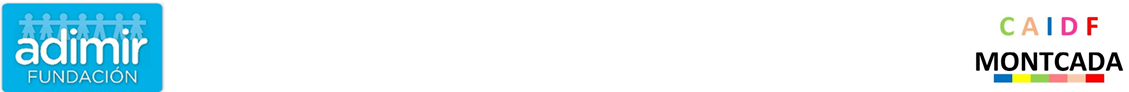 40
PABLO
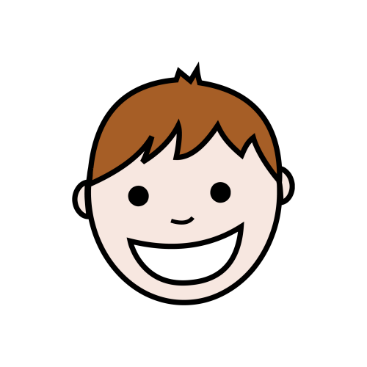 COMÚN
PROPIO
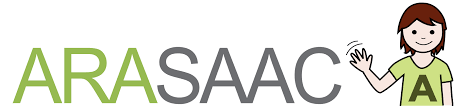 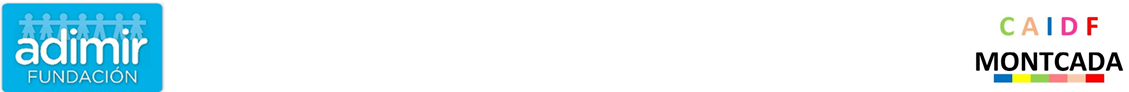 CASA
39
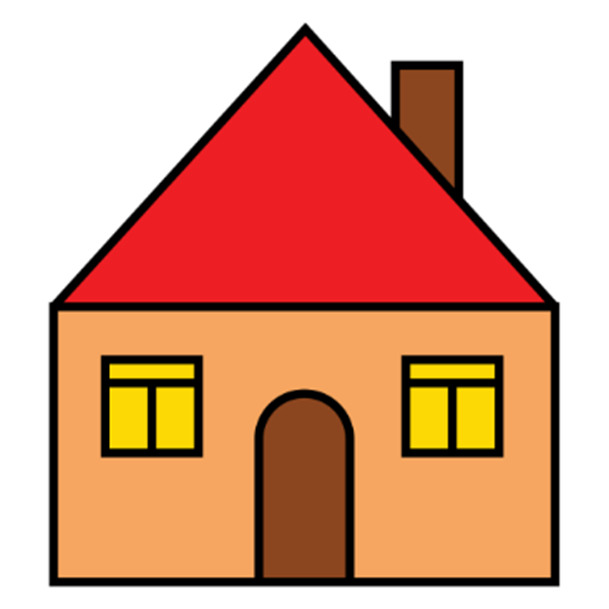 COMÚN
PROPIO
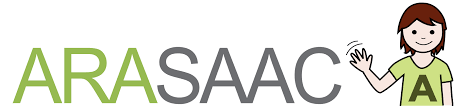 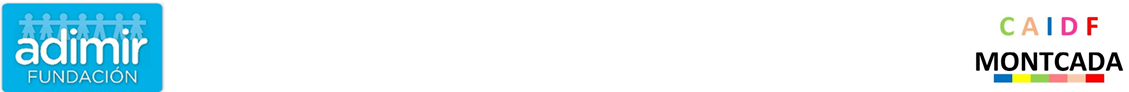 38
MANZANA
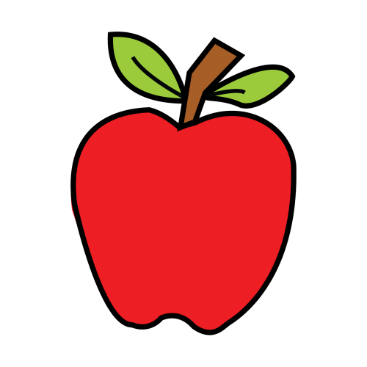 COMÚN
PROPIO
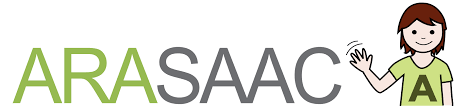 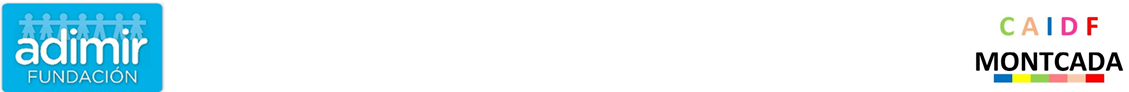 VACA
37
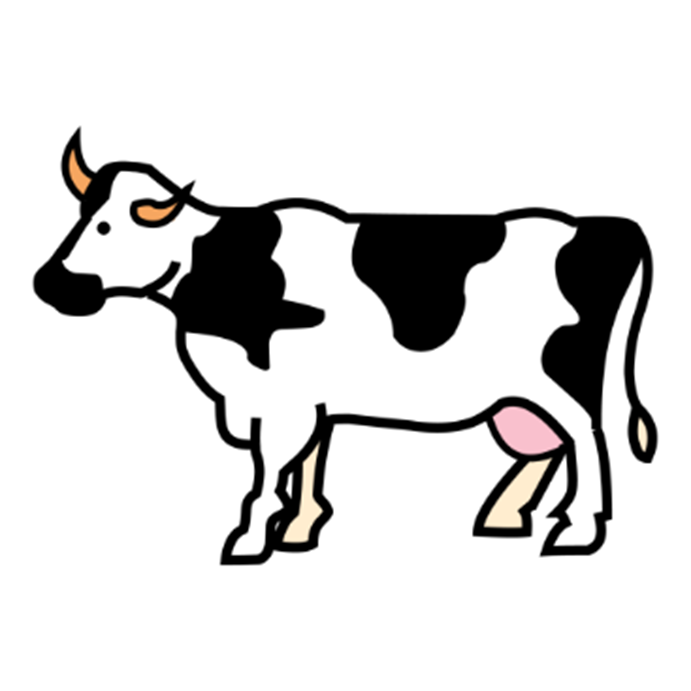 COMÚN
PROPIO
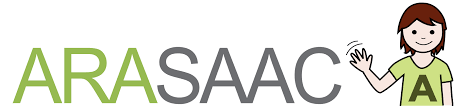 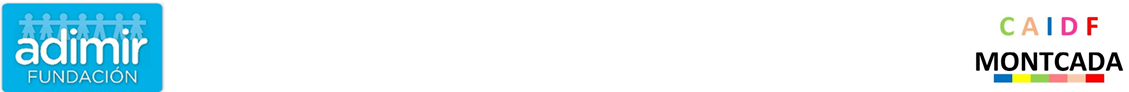 36
ESPAÑA
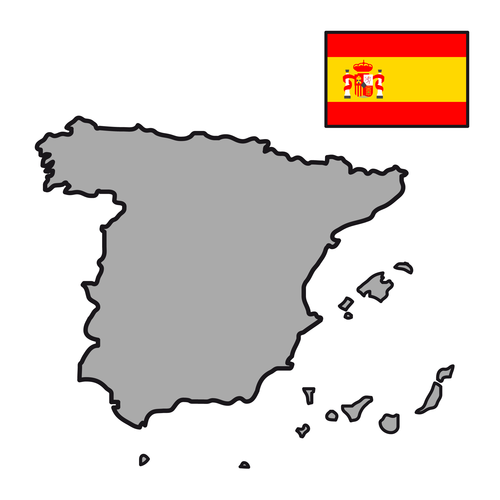 COMÚN
PROPIO
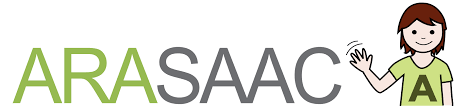 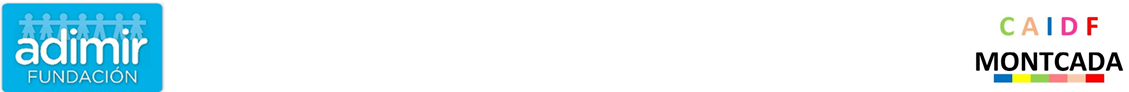 MESA
35
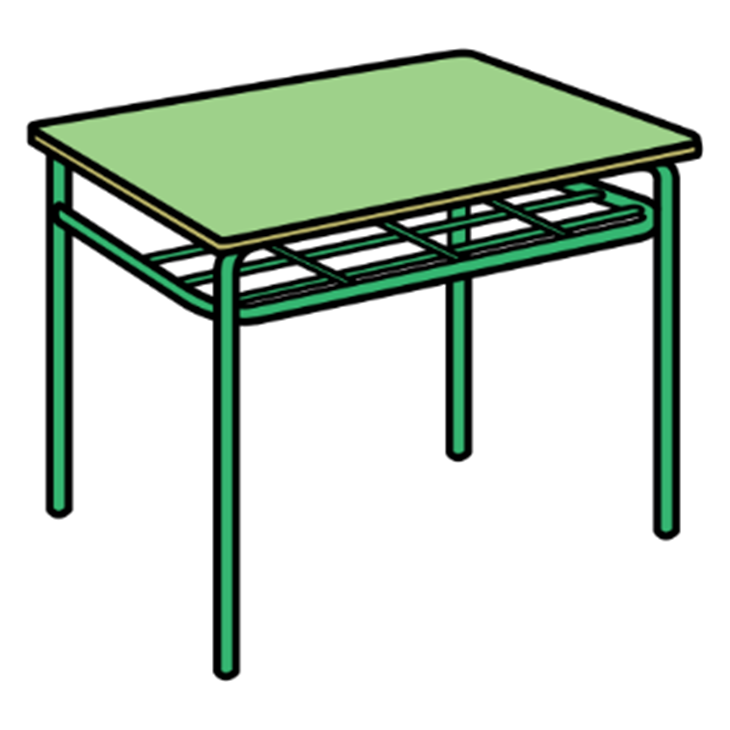 COMÚN
PROPIO
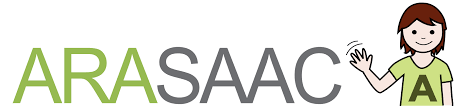 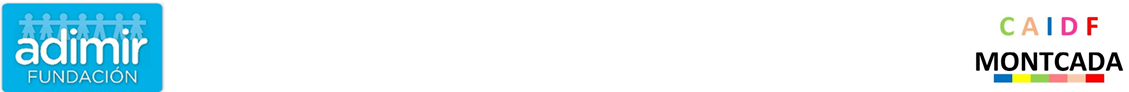 34
ELENA
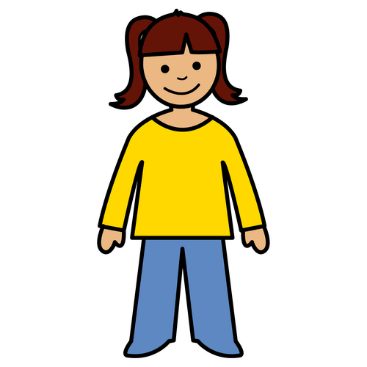 COMÚN
PROPIO
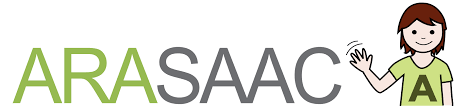 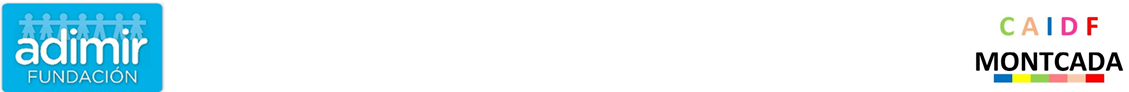 33
FRANCIA
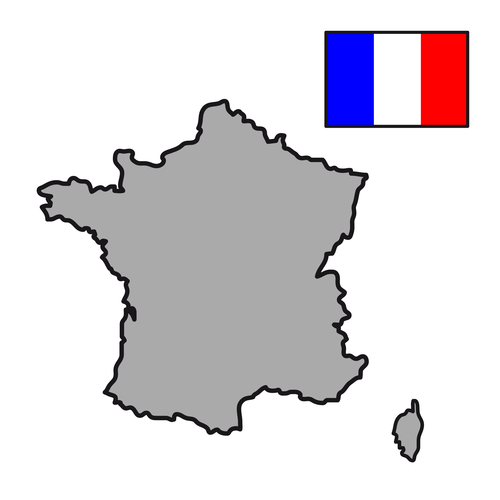 COMÚN
PROPIO
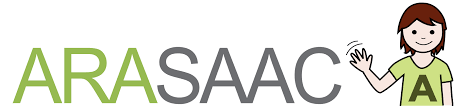 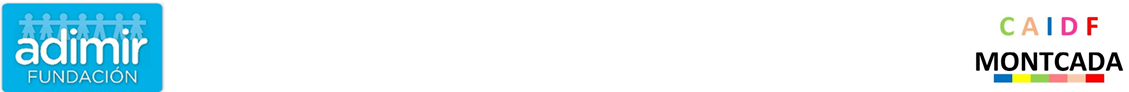 DEDO
32
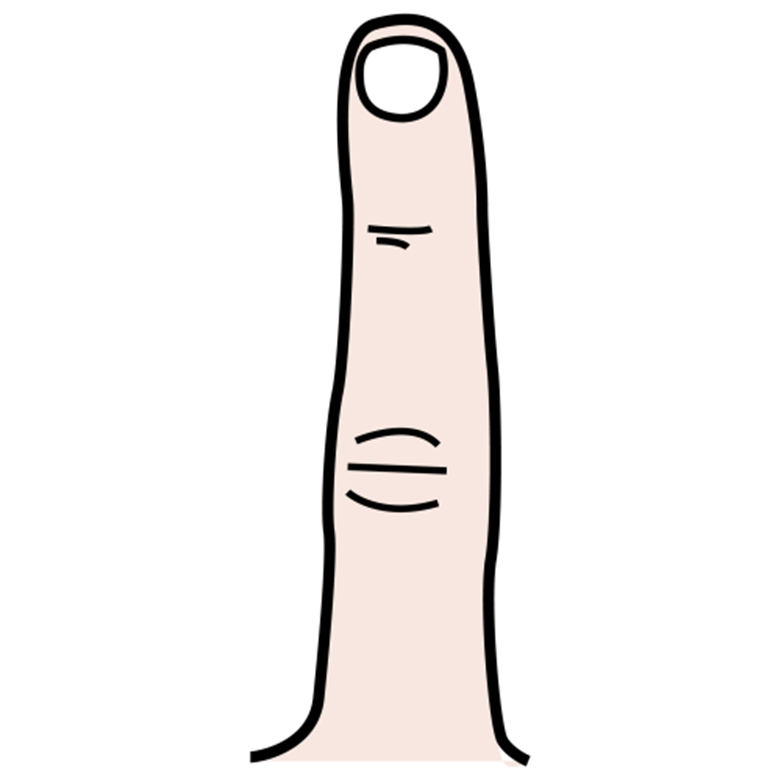 COMÚN
PROPIO
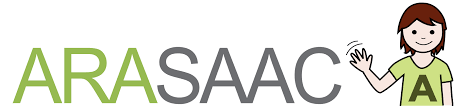 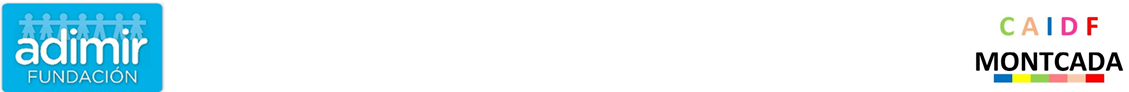 31
BUBA
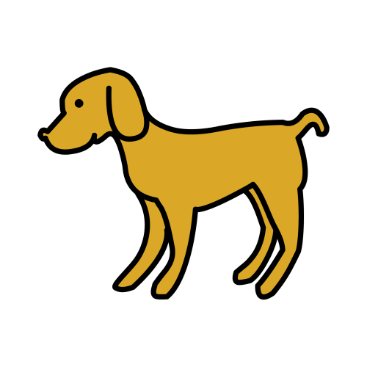 COMÚN
PROPIO
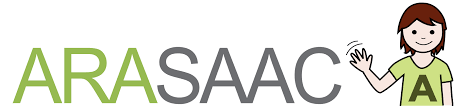 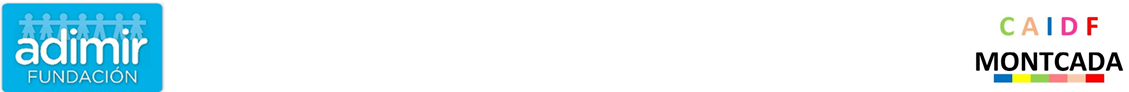 CUBO
30
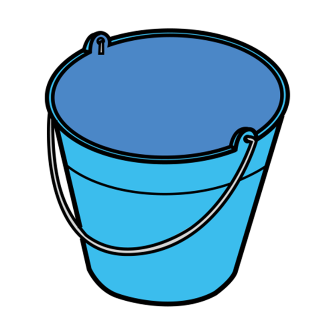 COMÚN
PROPIO
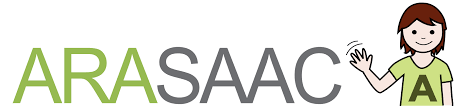 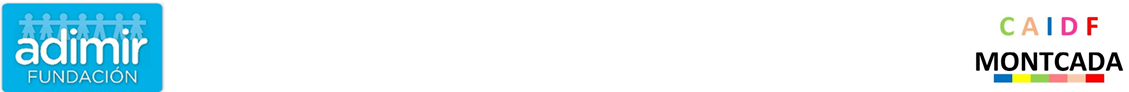 DADO
29
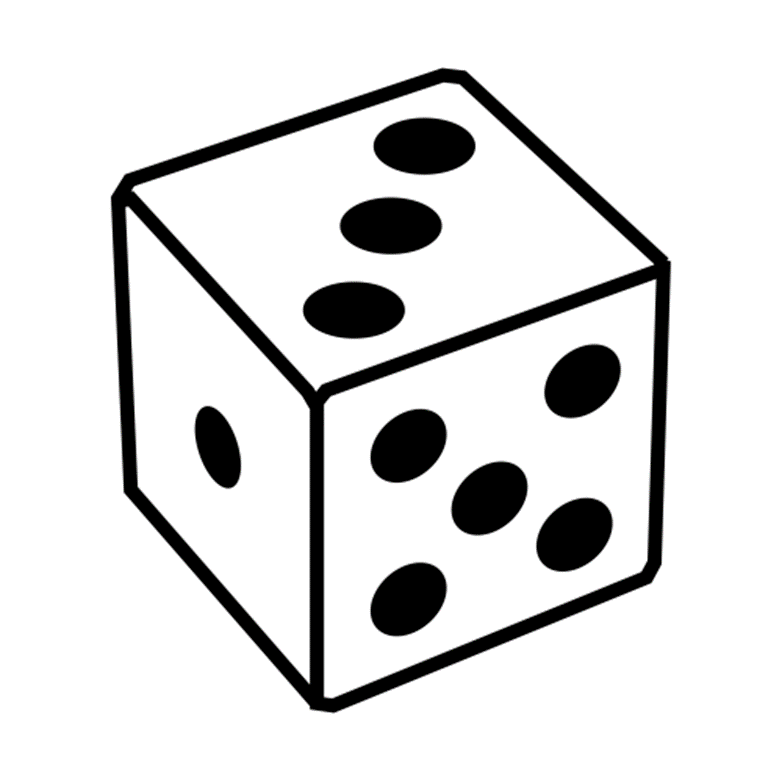 COMÚN
PROPIO
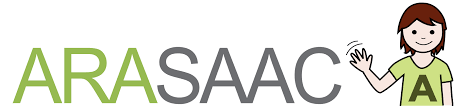 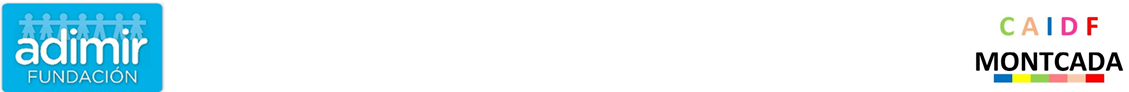 PIE
28
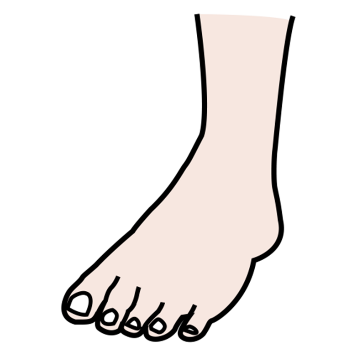 COMÚN
PROPIO
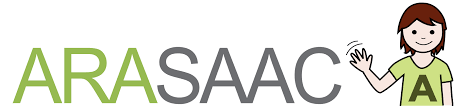 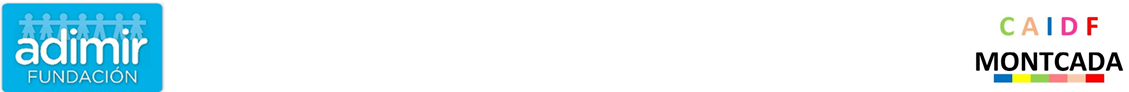 27
MARCOS
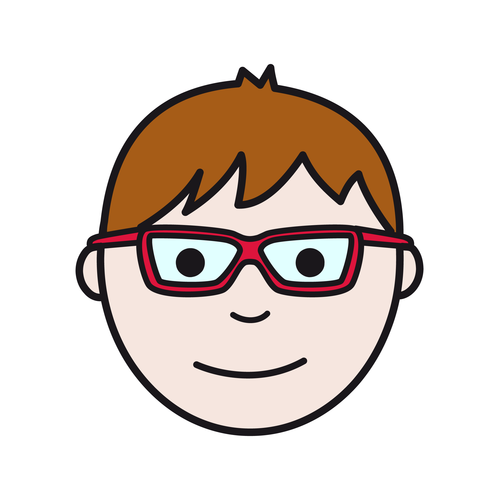 COMÚN
PROPIO
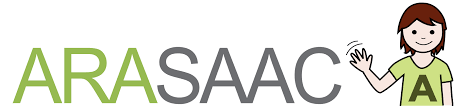 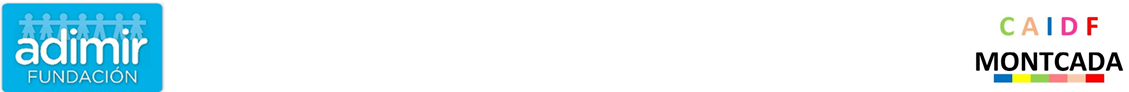 26
AMÉRICA
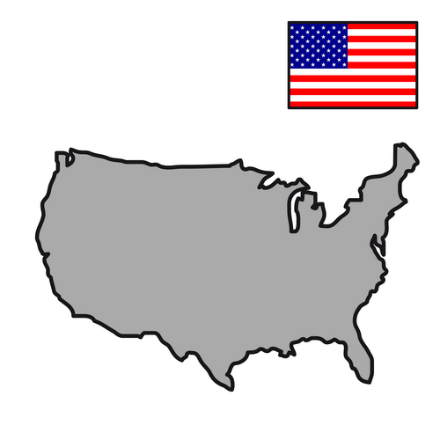 COMÚN
PROPIO
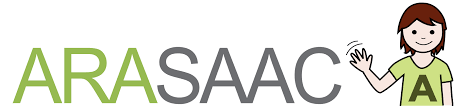 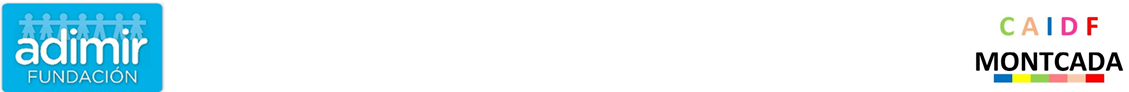 HILO
25
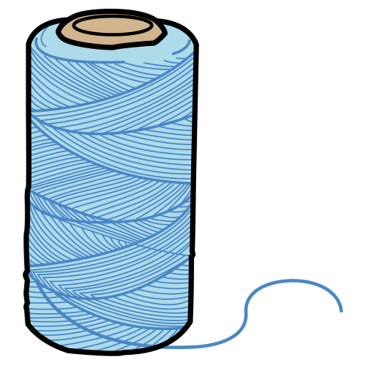 COMÚN
PROPIO
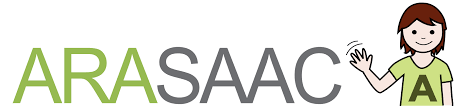 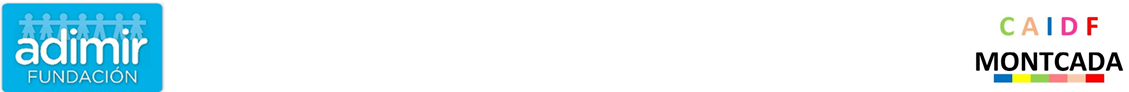 HIELO
24
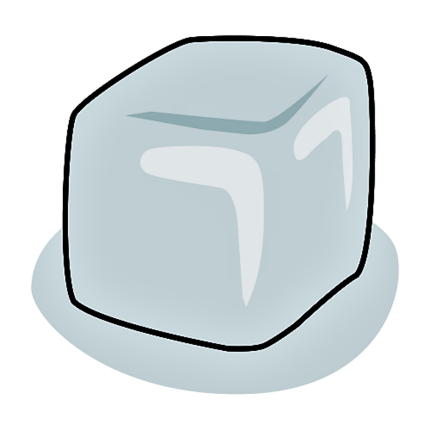 COMÚN
PROPIO
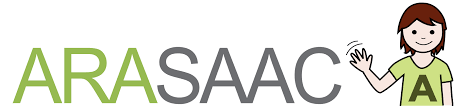 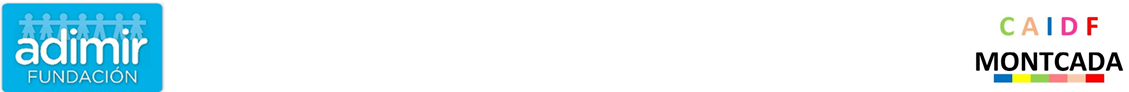 23
JOAN
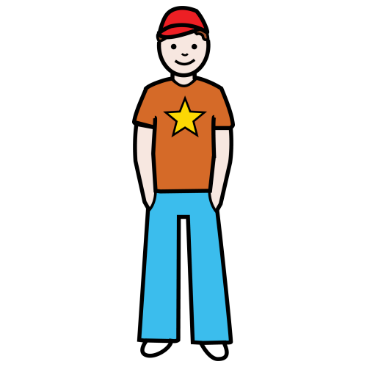 COMÚN
PROPIO
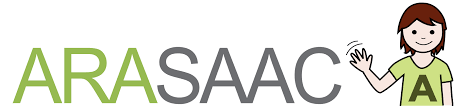 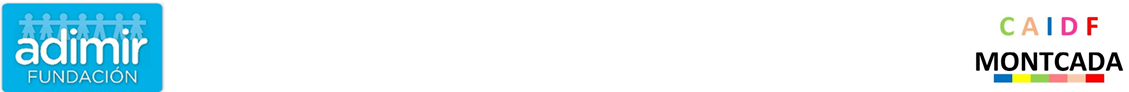 PERA
22
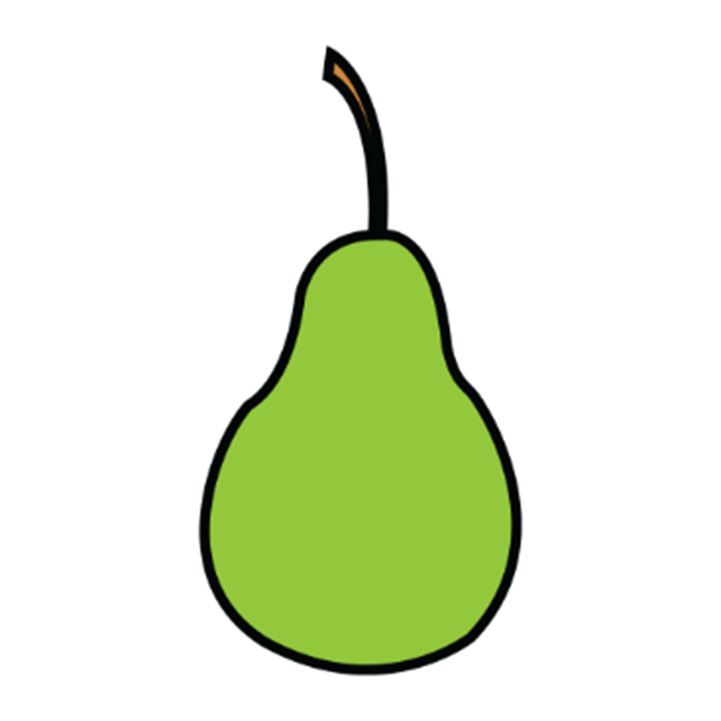 COMÚN
PROPIO
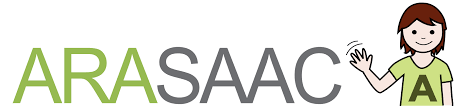 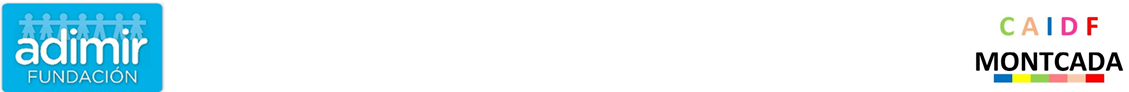 PERRO
21
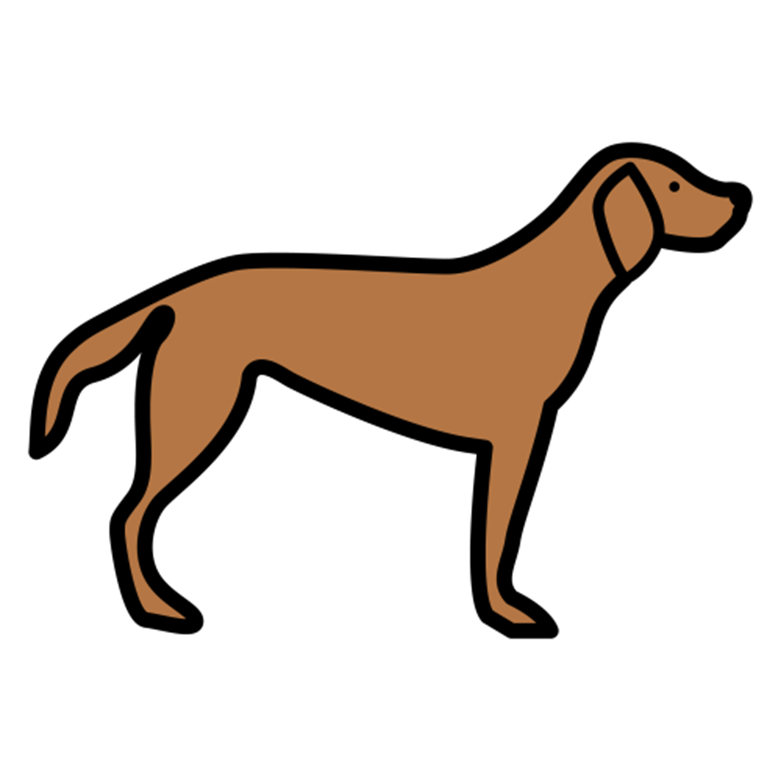 COMÚN
PROPIO
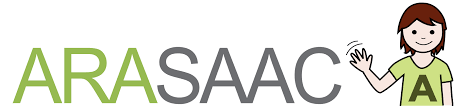 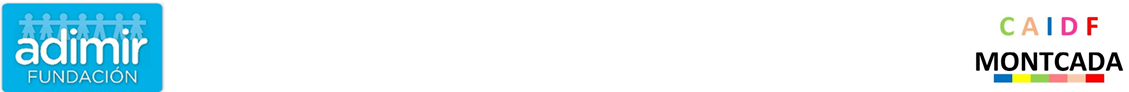 20
TORRE  EIFFEL
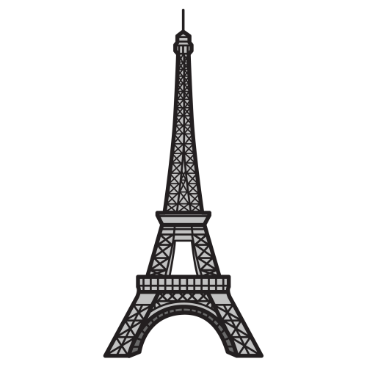 COMÚN
PROPIO
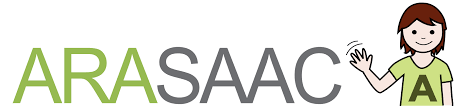 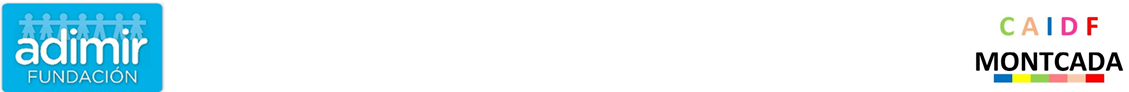 EGIPTO
19
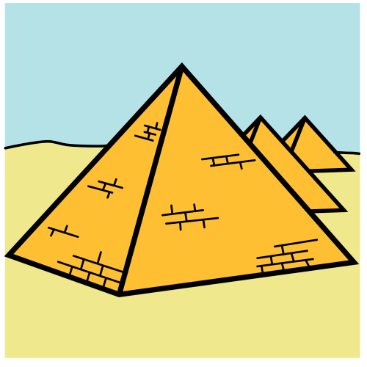 COMÚN
PROPIO
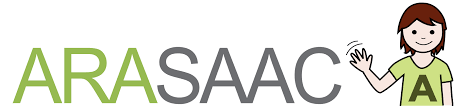 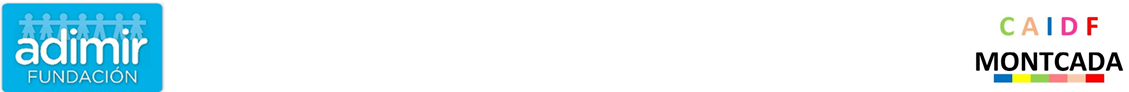 PALA
18
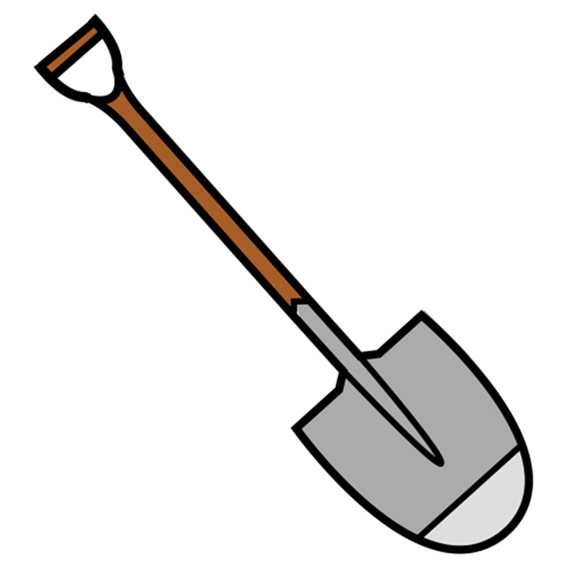 COMÚN
PROPIO
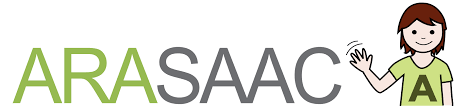 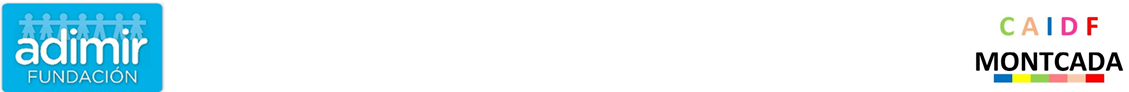 17
COLISEO
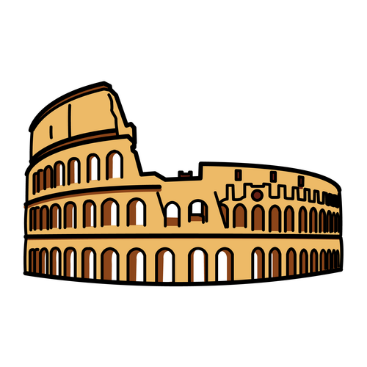 COMÚN
PROPIO
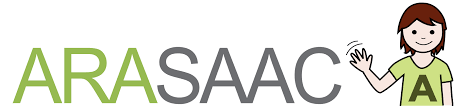 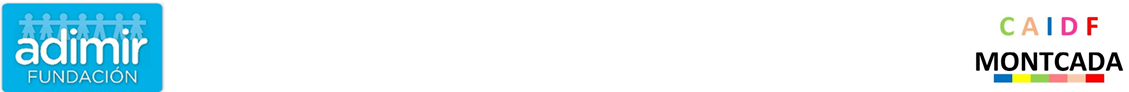 16
SAGRADA  FAMILIA
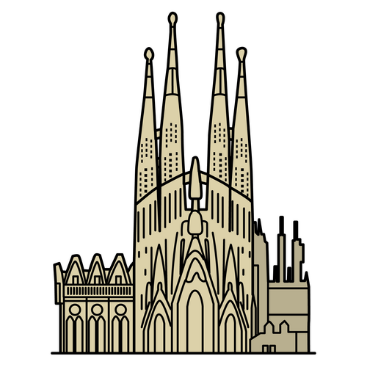 COMÚN
PROPIO
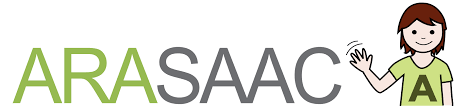 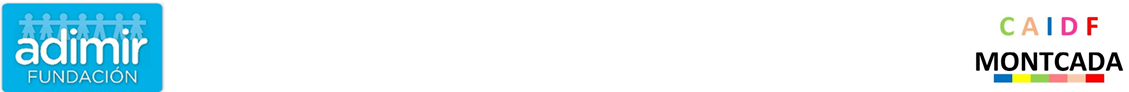 VASO
15
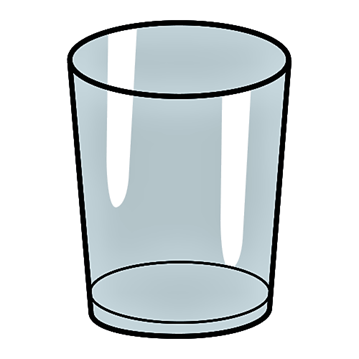 COMÚN
PROPIO
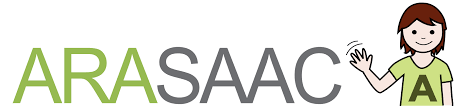 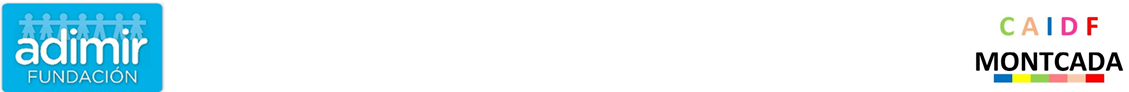 14
MARÍA
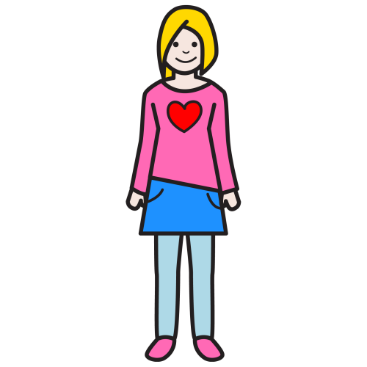 COMÚN
PROPIO
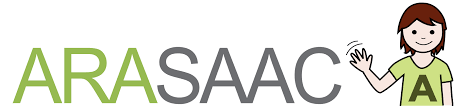 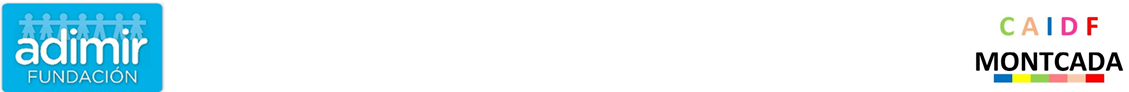 13
MURALLA  CHINA
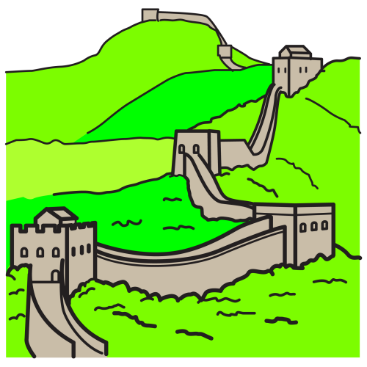 COMÚN
PROPIO
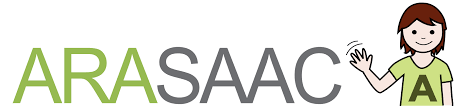 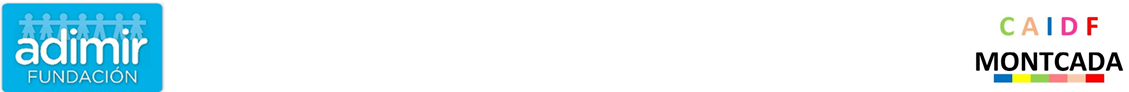 CAMA
12
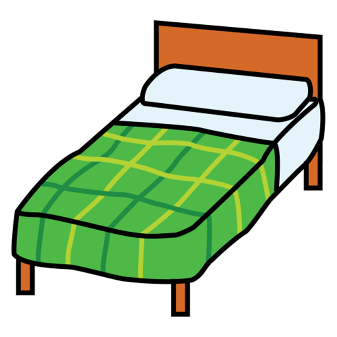 COMÚN
PROPIO
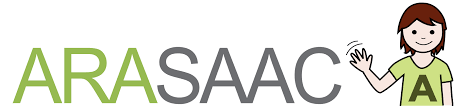 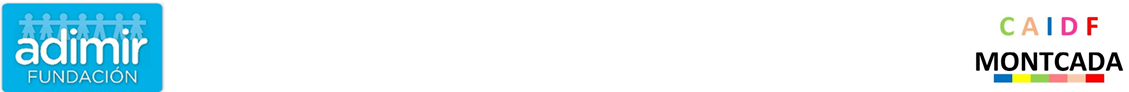 NAVE
11
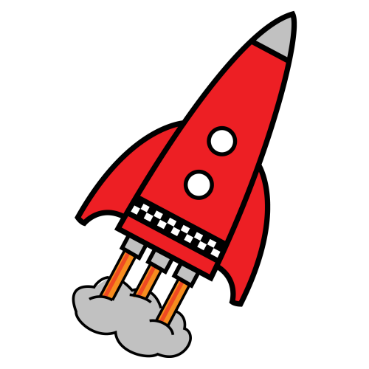 COMÚN
PROPIO
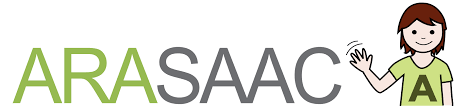 ESTATUA DE LA LIBERTAD
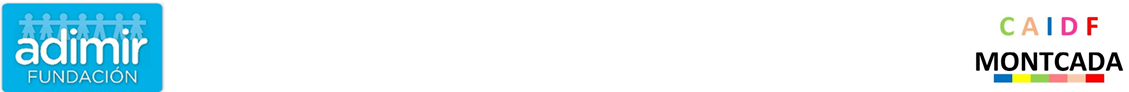 10
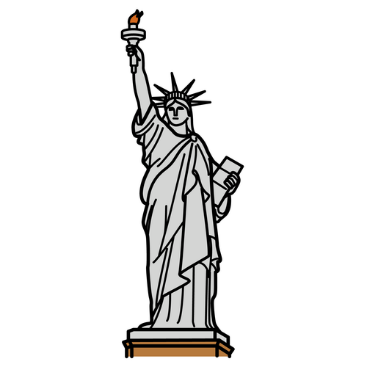 COMÚN
PROPIO
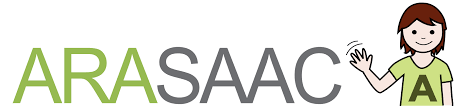 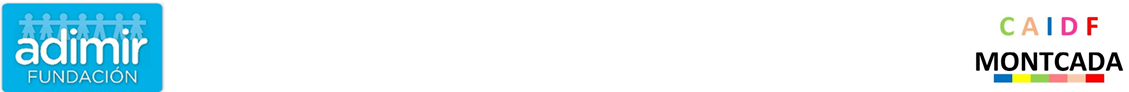 NIDO
09
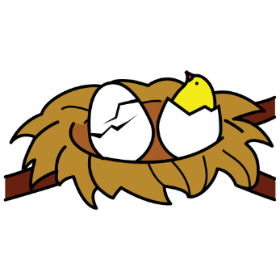 COMÚN
PROPIO
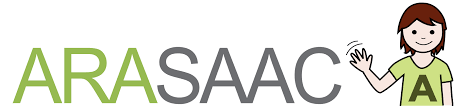 BIG BEN
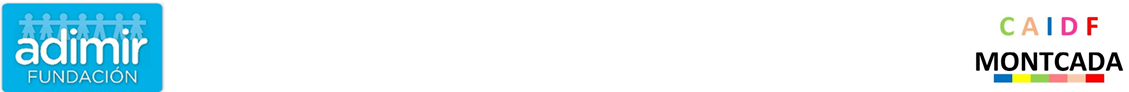 08
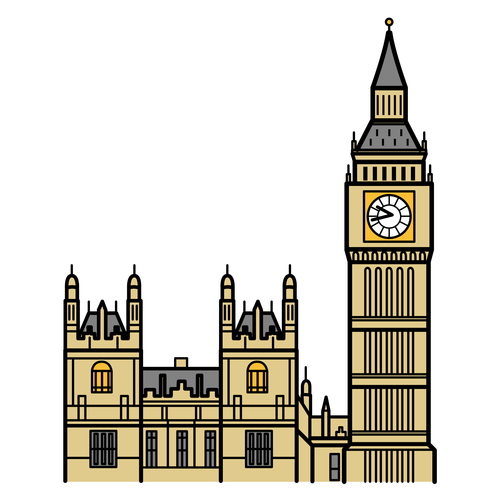 COMÚN
PROPIO
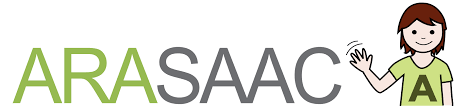 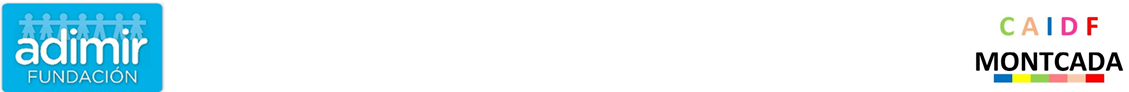 07
REINO UNIDO
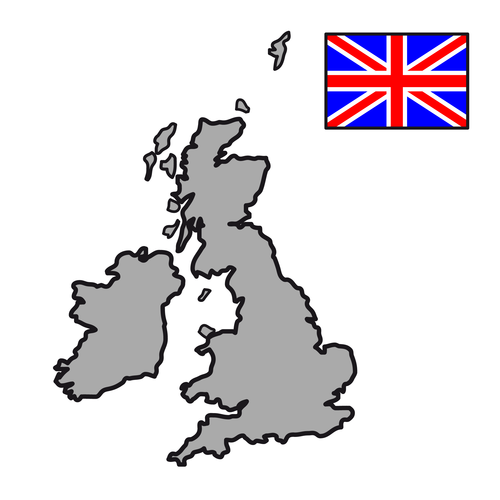 COMÚN
PROPIO
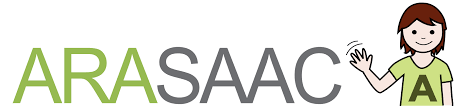 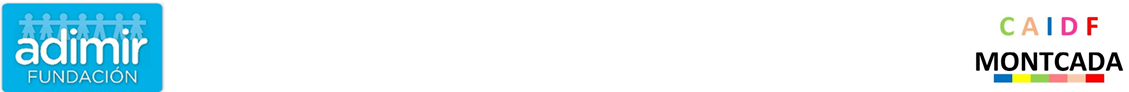 BATA
06
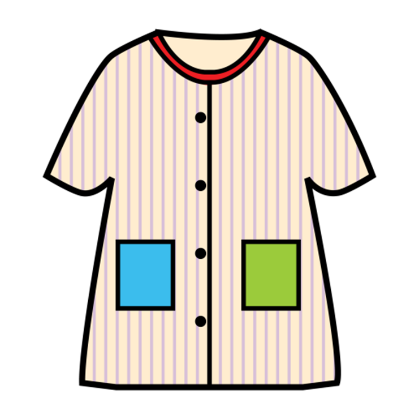 COMÚN
PROPIO
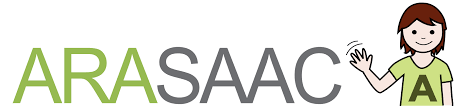 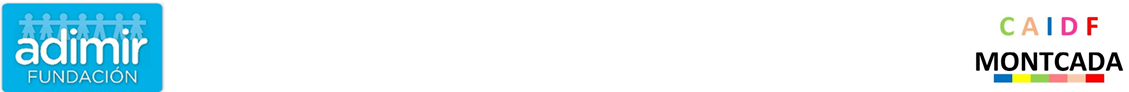 BOLI
05
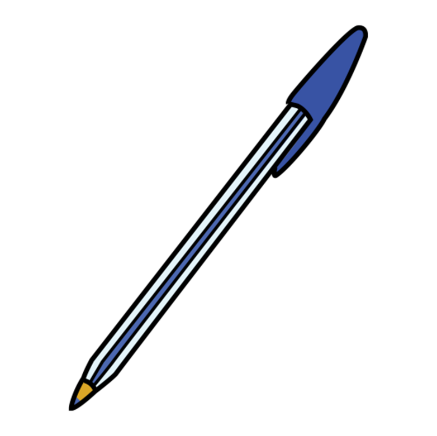 COMÚN
PROPIO
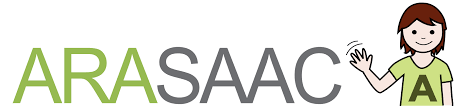 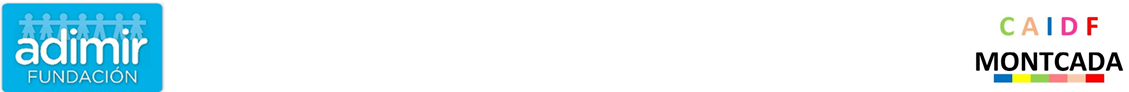 DALÍ
04
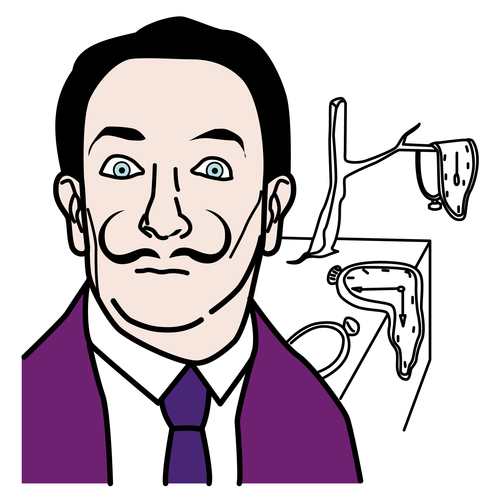 COMÚN
PROPIO
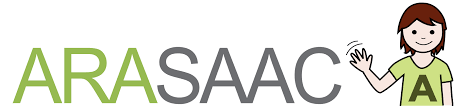 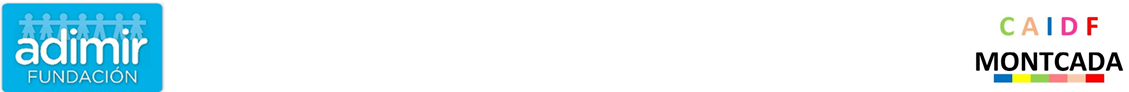 BOTA
03
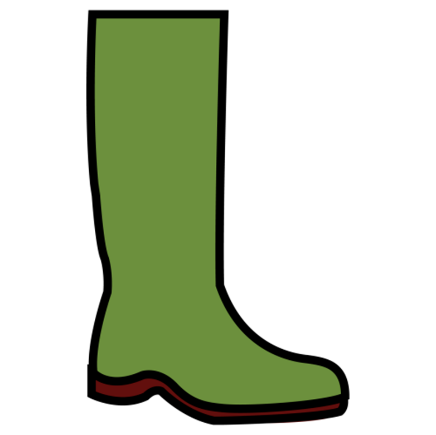 COMÚN
PROPIO
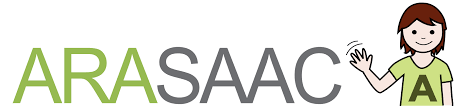 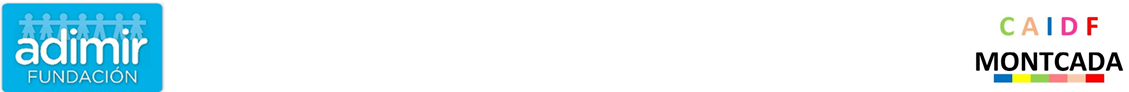 02
PICASSO
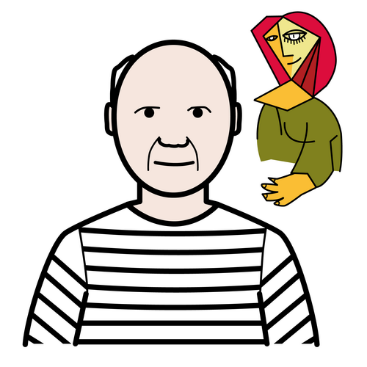 COMÚN
PROPIO
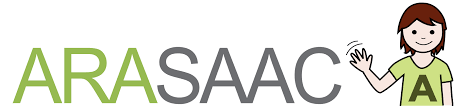 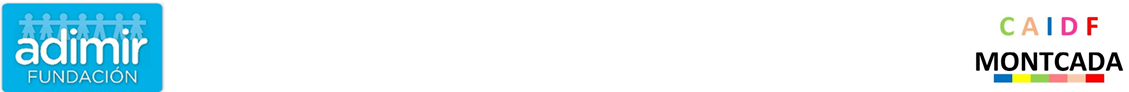 LUPA
01
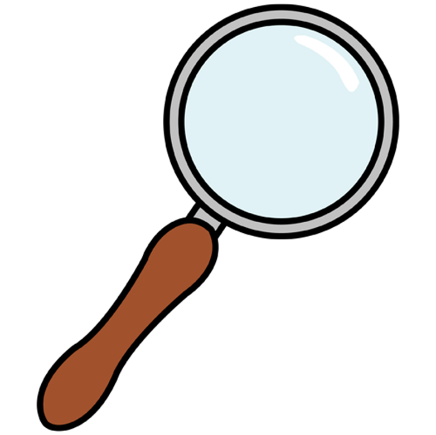 COMÚN
PROPIO
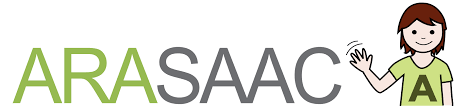